الدرس الثاني
ابحث عن النمط المناسب لحل المسائل
ابحث عن النمط المناسب لحل المسائل
عزيزي التلميذ يتوقع منك في نهاية الدرس ان:

1.تكتشف نمط العد

2.تكون نمط عد
ابحث عن النمط المناسب لحل المسائل
لنتذكر معا:
عد بالاثنينات من 2 حتى14
2, 4, 6, 8, 10, 12, 14
عد بالخمسات من 5 الى35
5, 10, 15, 20, 25, 30, 35
احسنتم الاجابة
ابحث عن النمط المناسب لحل المسائل
نشاط رقم 1
ما النمط الذي تشاهده
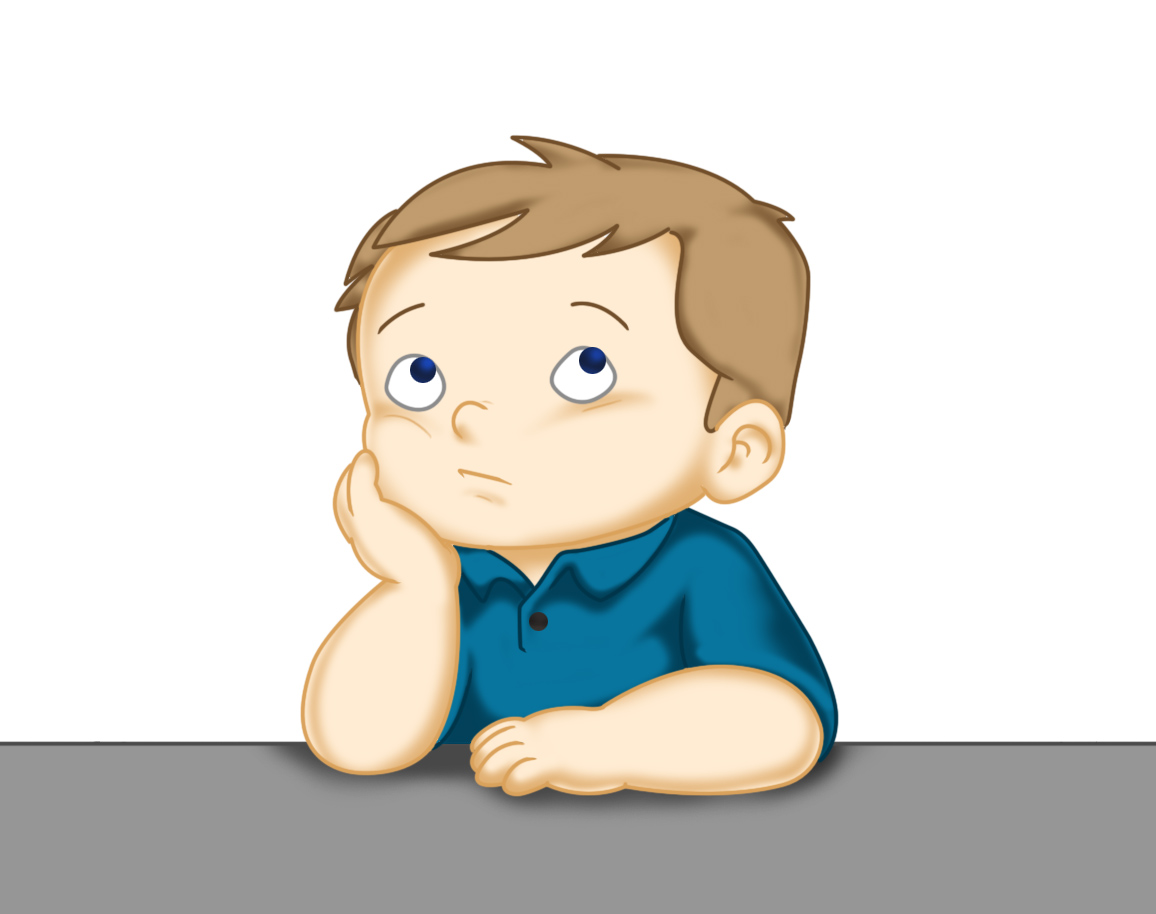 39
45
42
48
ما العدد الذي يأتي تاليا في النمط
العدد 39
تابع النمط لوًن الاعداد
ابحث عن النمط المناسب لحل المسائل
تابع النمط                                      لوًن الاعداد
25
30
35
40
ما نمط العد في الجدول
العد خماسي
ابحث عن النمط المناسب لحل المسائل
ابحث عن النمط                           تابع الأنماط , لون الاعداد
ما نمط العد في هذا التدريب
ابحث عن النمط المناسب لحل المسائل
عزيزي الطالب                                        

            ا                ارجو حل التمرين الموجود في الملف المرفق مع الفيديو           


                                                    عزيزي ولي امر الطالب :   

 ارجو متابعة التلميذ في حل التمرين                                                                                               
                                                        
أتمنى لكم النجاح والتوفيق                        والسلام عليكم ورحمة الله وبركاته                       
دمتم بخير